Synthesis of Correlated Bit Streams for Stochastic Computing
Yin Liu, Megha Parhi, Marc D. Riedel and Keshab K. Parhi
Department of Electrical and Computer Engineering
University of Minnesota, Minneapolis MN, USA
Outline
Introduction
Analysis of stochastic logic with correlated inputs
Synthesis of two correlated stochastic bit streams
Synthesis of three correlated stochastic bit streams
Experimental results 
Conclusion
Stochastic Computing
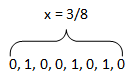 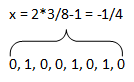 * B. Gaines, “Stochastic computing systems,” in Advances in information systems science, pp. 37–172, Springer, 1969.
Stochastic Logic
The stochastic number generator (SNG) is implemented using a linear feedback shift register (LFSR) and a comparator.
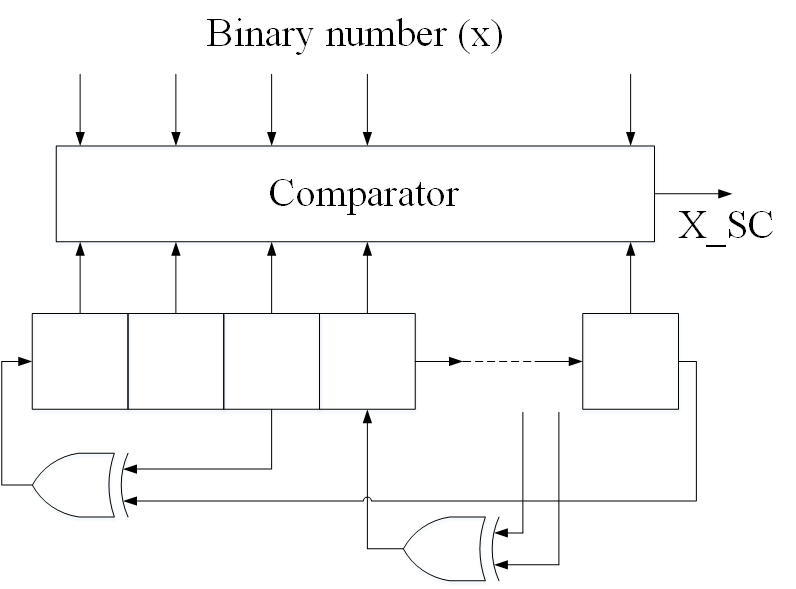 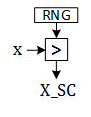 Stochastic Logic (continued)
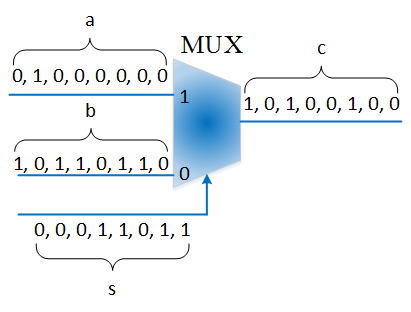 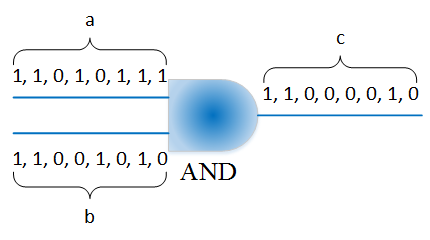 (a) Multiplication in unipolar format
(b) Scaled addition
Motivation and Objective
In stochastic logic the deviation from exact values increases as the correlation among inputs increases.
Testing correctness of stochastic computing circuits requires generation of correlated stochastic bit streams.
The notion of stochastic correlation and a method to generate correlated bit streams using probabilistic transfer matrices have been proposed *
Our objective is to generate correlated bit streams based on the traditional Pearson correlation.
* A. Alaghi and J. P. Hayes, “Exploiting correlation in stochastic circuit design,” in 2013 IEEE 31st International Conference on Computer Design (ICCD), pp. 39–46, 2013
Outline
Introduction
Analysis of stochastic logic with correlated inputs
Synthesis of two correlated stochastic bit streams
Synthesis of three correlated stochastic bit streams
Experimental results 
Conclusion
The output error of stochastic combinational logic
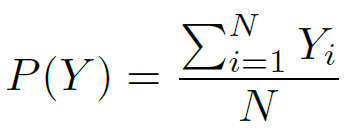 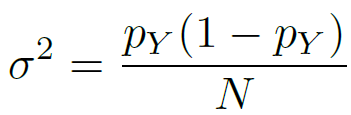 Stochastic combinational logic with two correlated input sequences
Consider the following example



The output probability is given by 

If two inputs are correlated at the bit-level, the expected value of the output will change.
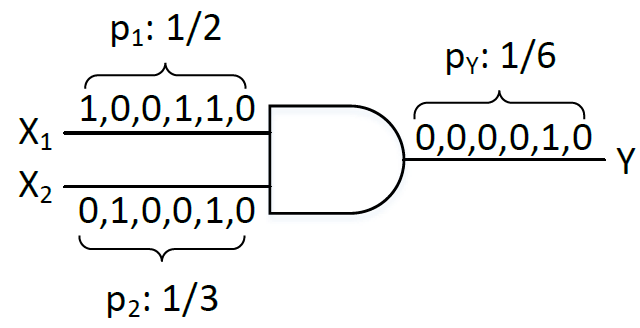 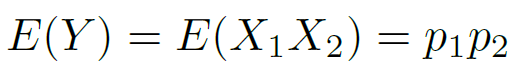 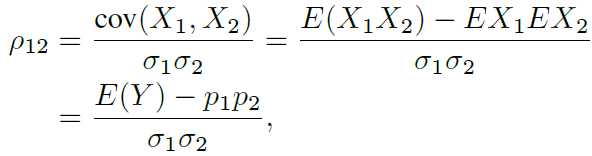 Stochastic combinational logic with two correlated input sequences
More 2-input stochastic logic gates
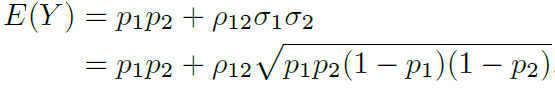 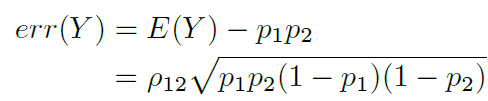 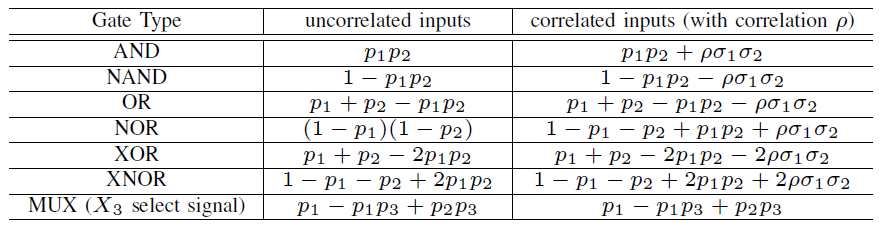 Stochastic combinational logic with three correlated input sequences
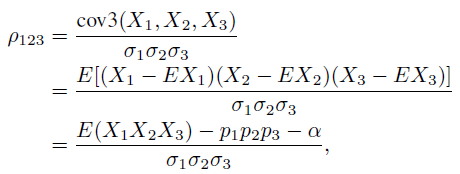 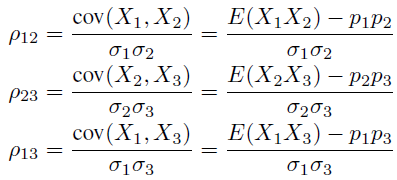 Stochastic combinational logic with three correlated input sequences
The output probability:



The computational error:
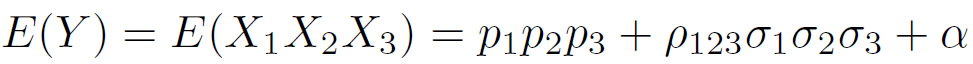 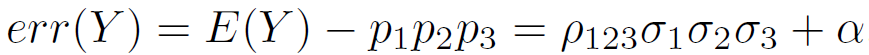 Outline
Introduction
Analysis of stochastic logic with correlated inputs
Synthesis of two correlated stochastic bit streams
Synthesis of three correlated stochastic bit streams
Experimental results 
Conclusion
Synthesis of two correlated stochastic bit streams
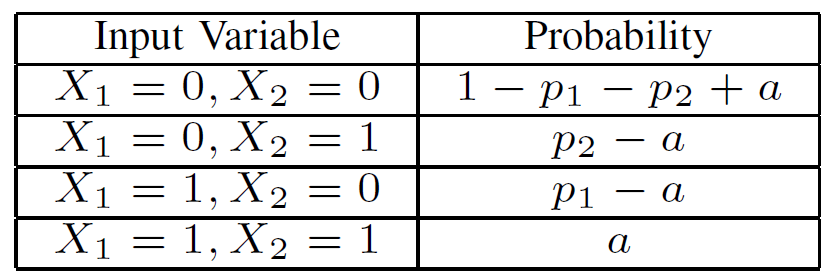 Synthesis of two correlated stochastic bit streams (continued)
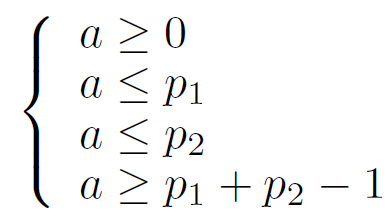 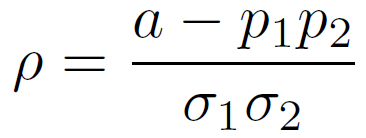 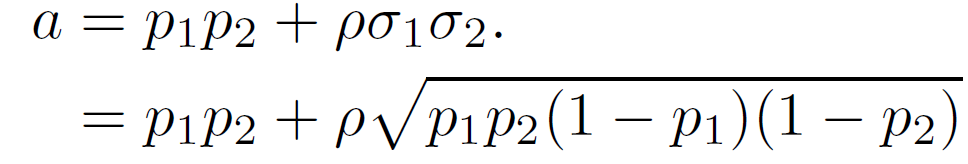 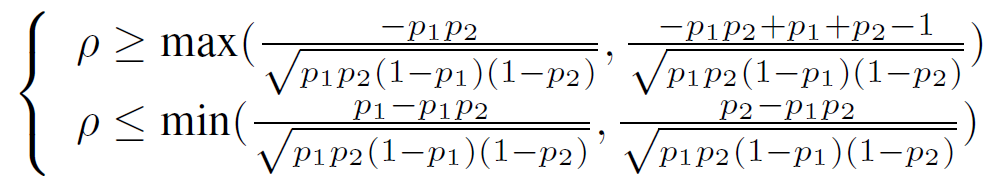 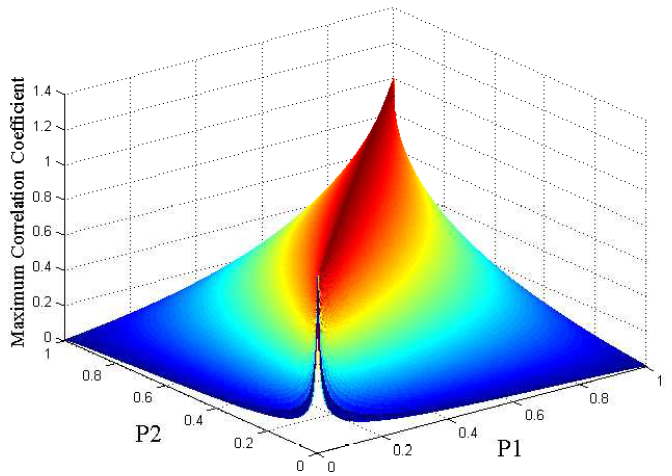 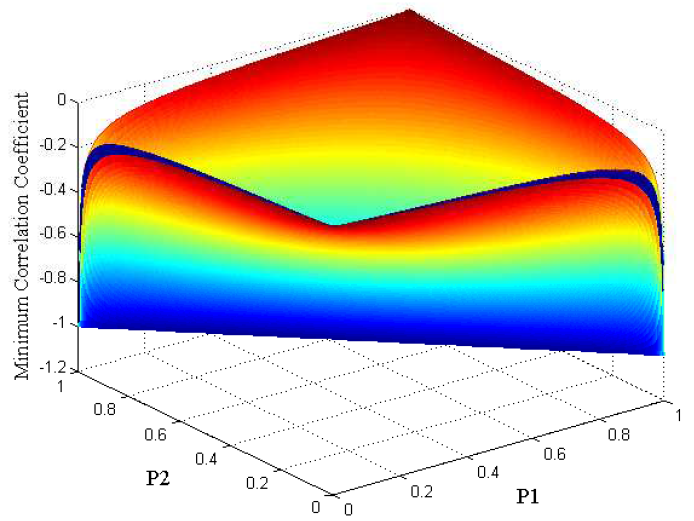 The decision tree
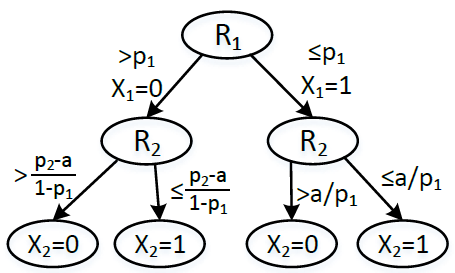 The circuit for synthesis two correlated bit streams
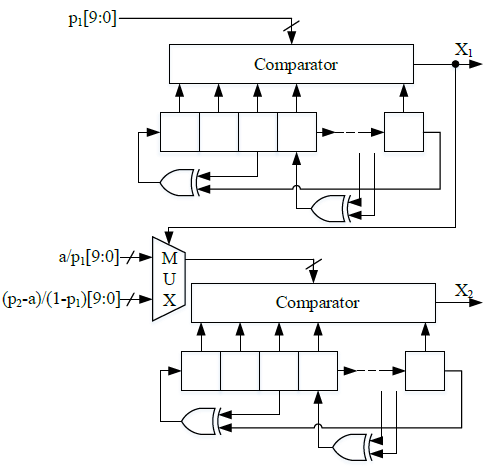 Outline
Introduction
Analysis of stochastic logic with correlated inputs
Synthesis of two correlated stochastic bit streams
Synthesis of three correlated stochastic bit streams
Experimental results 
Conclusion
Inputs for synthesis of three correlated bit streams
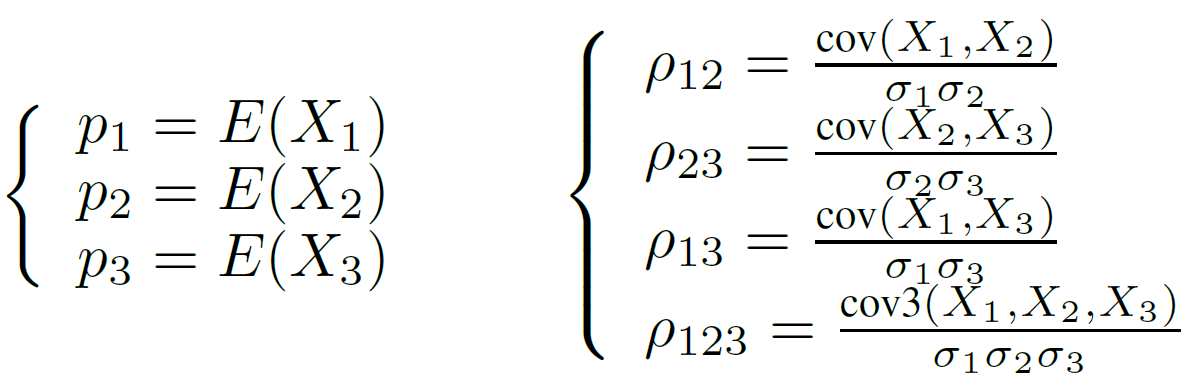 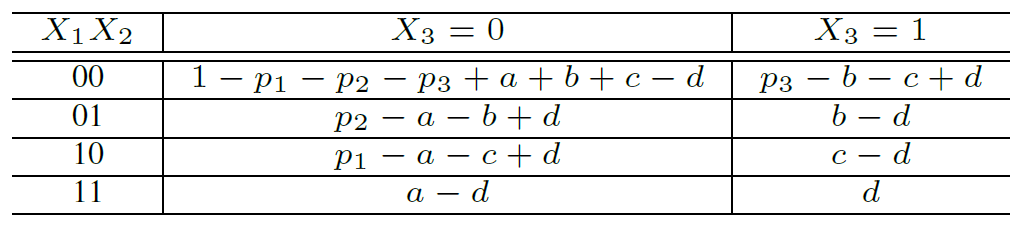 Inputs for synthesis of three correlated bit streams (Continued)
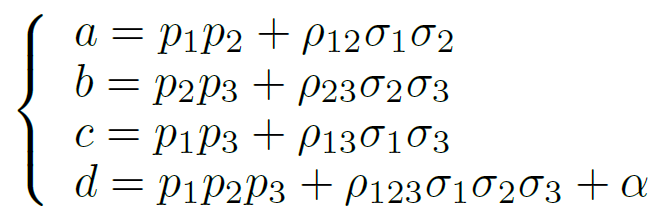 The decision tree
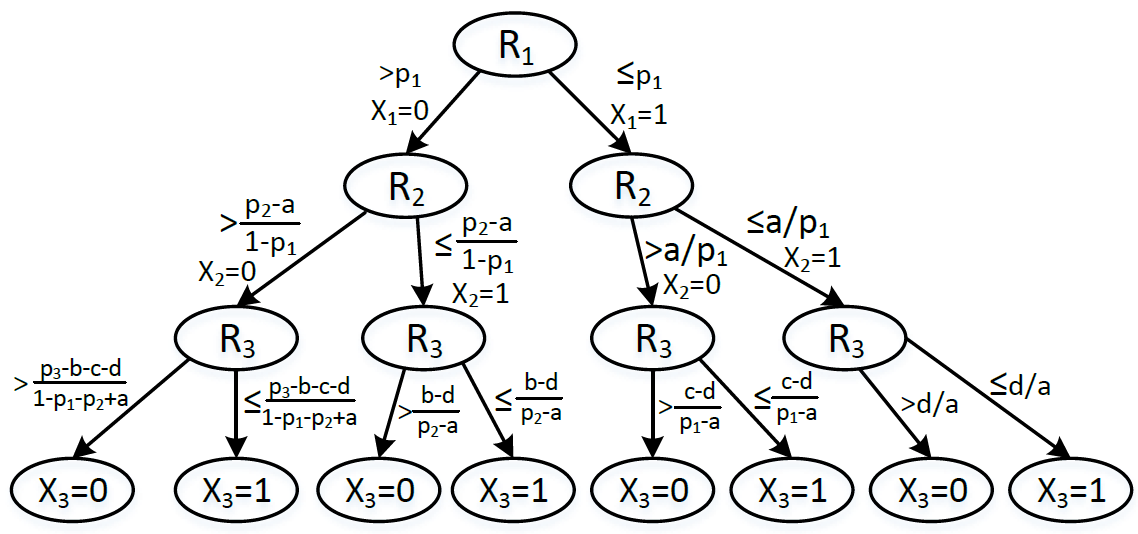 The circuit for synthesis three correlated bit streams
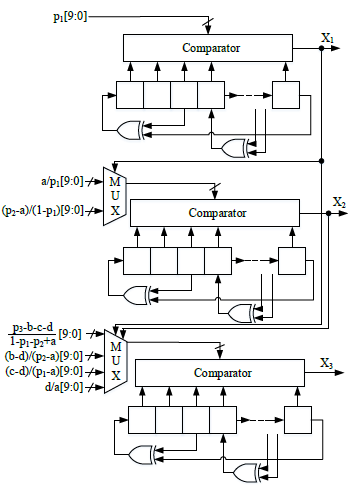 Outline
Introduction
Analysis of stochastic logic with correlated inputs
Synthesis of two correlated stochastic bit streams
Synthesis of three correlated stochastic bit streams
Experimental results 
Conclusion
Test for circuits to generate correlated stochastic bit streams
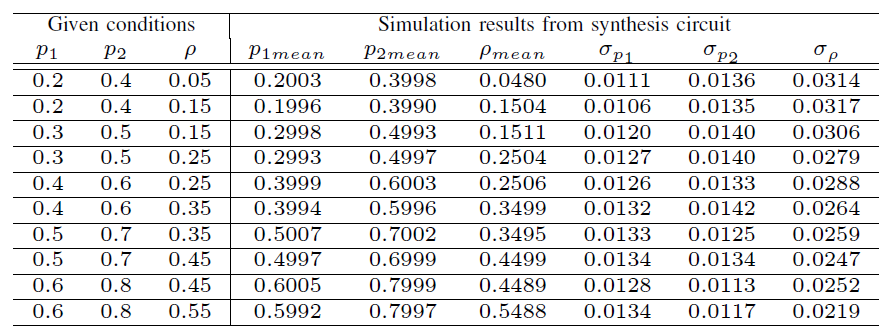 Simulation results of stochastic logic with correlated inputs
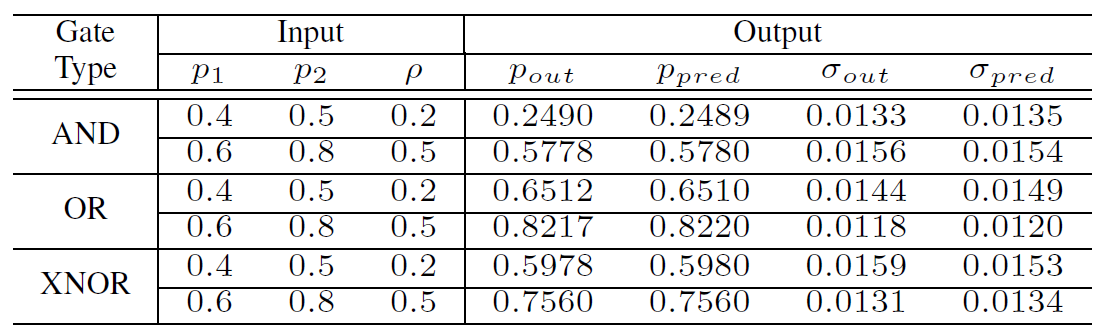 Synthesis results of proposed circuits
The proposed architectures are implemented using 65nm libraries and synthesized using Synopsys Design Compiler
In our implementation, the length of the stochastic sequence is 1024
The following table presents the hardware complexity in terms of equivalent 2-NAND gates and power consumption of circuits to generate two stochastic bit streams (corr2) and three stochastic bit streams (corr3)
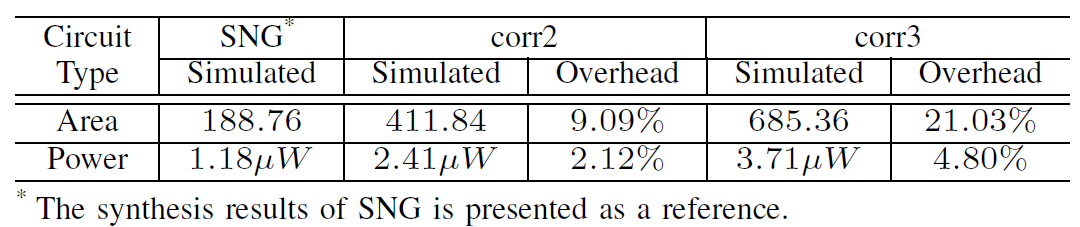 Outline
Introduction
Analysis of stochastic logic with correlated inputs
Synthesis of two correlated stochastic bit streams
Synthesis of three correlated stochastic bit streams
Experimental results 
Conclusion
Conclusion
We present the analysis of stochastic logic gates with correlated inputs 
An approach to generating correlated bit streams has been proposed.
Simulation results using synthesized correlated bit streams validate the theoretical expressions derived for the output mean and variance values
The synthesis results of the proposed architecture have been presented 
Future work will be directed towards achieving full correlation from -1 to 1.
Thank you!